Bicycles-Dawsha Fine Arts
Zero0o..
Crowded !!!
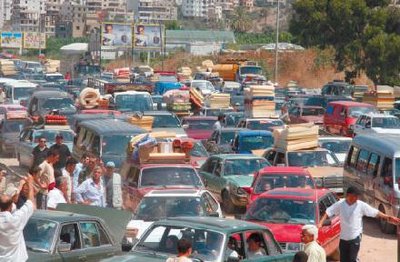 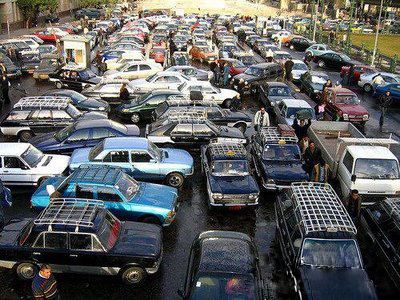 Crowded !!!
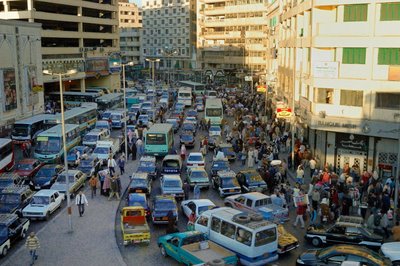 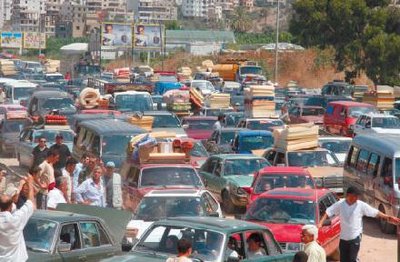 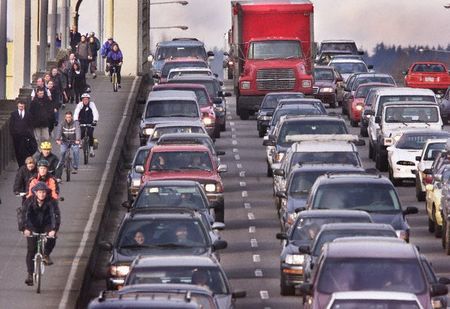 Crowded !!!
Calm …
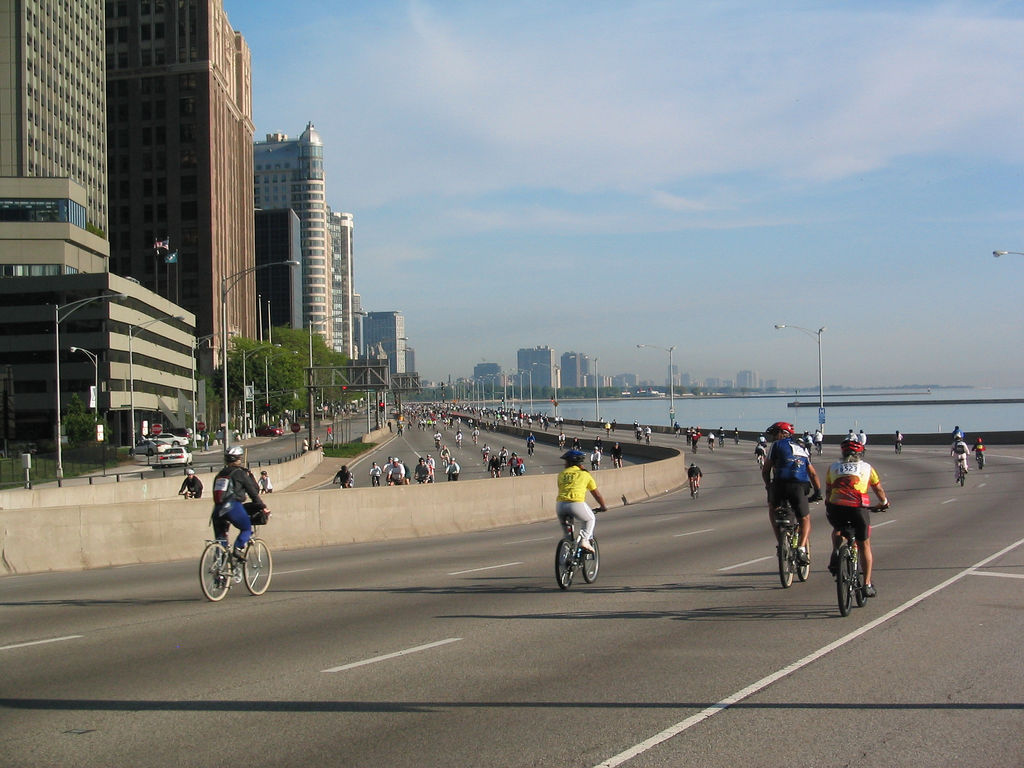 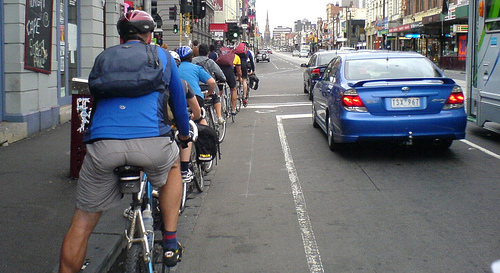 Crowded !!!
Car Parking!!!
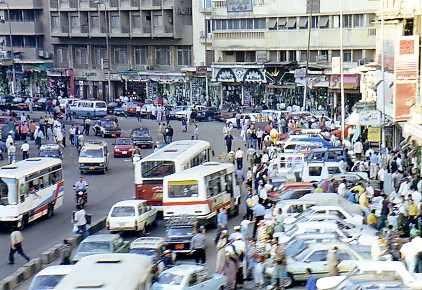 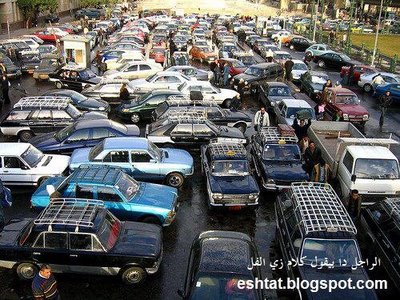 Bicycle Parking…
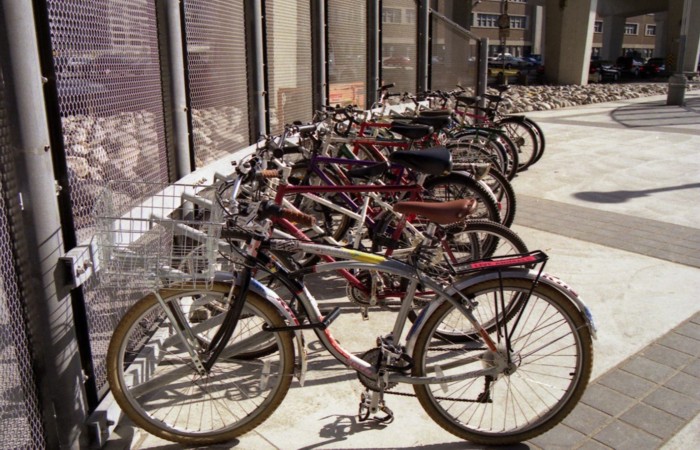 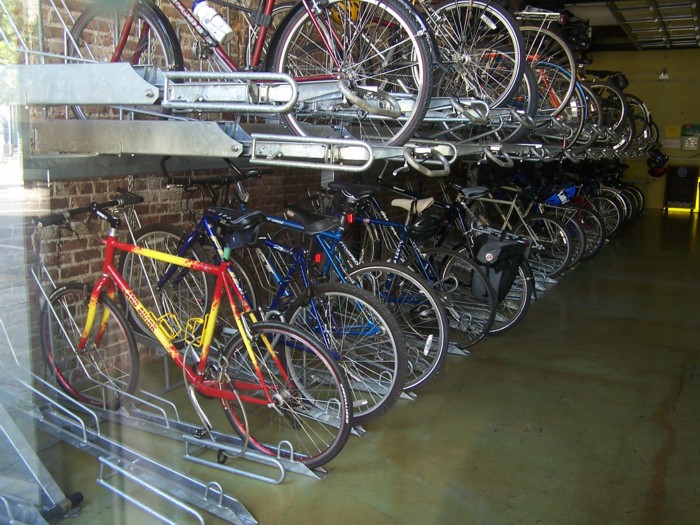 Amsterdam
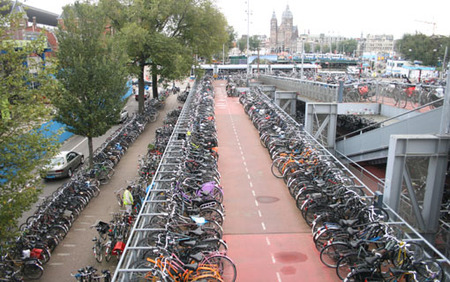 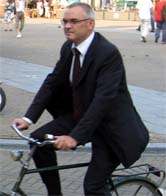 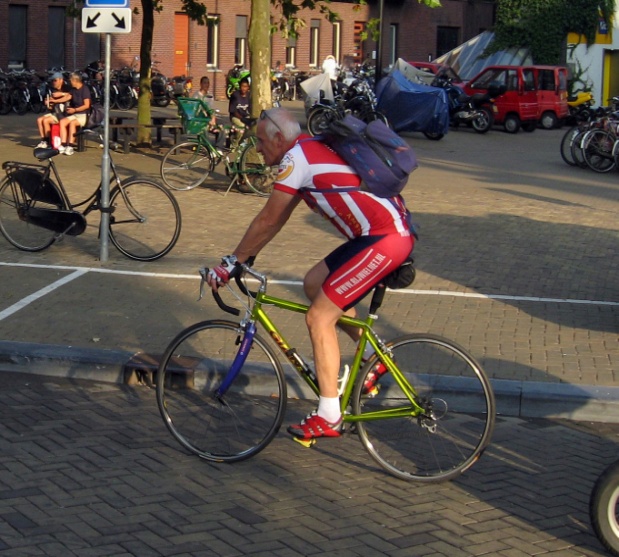 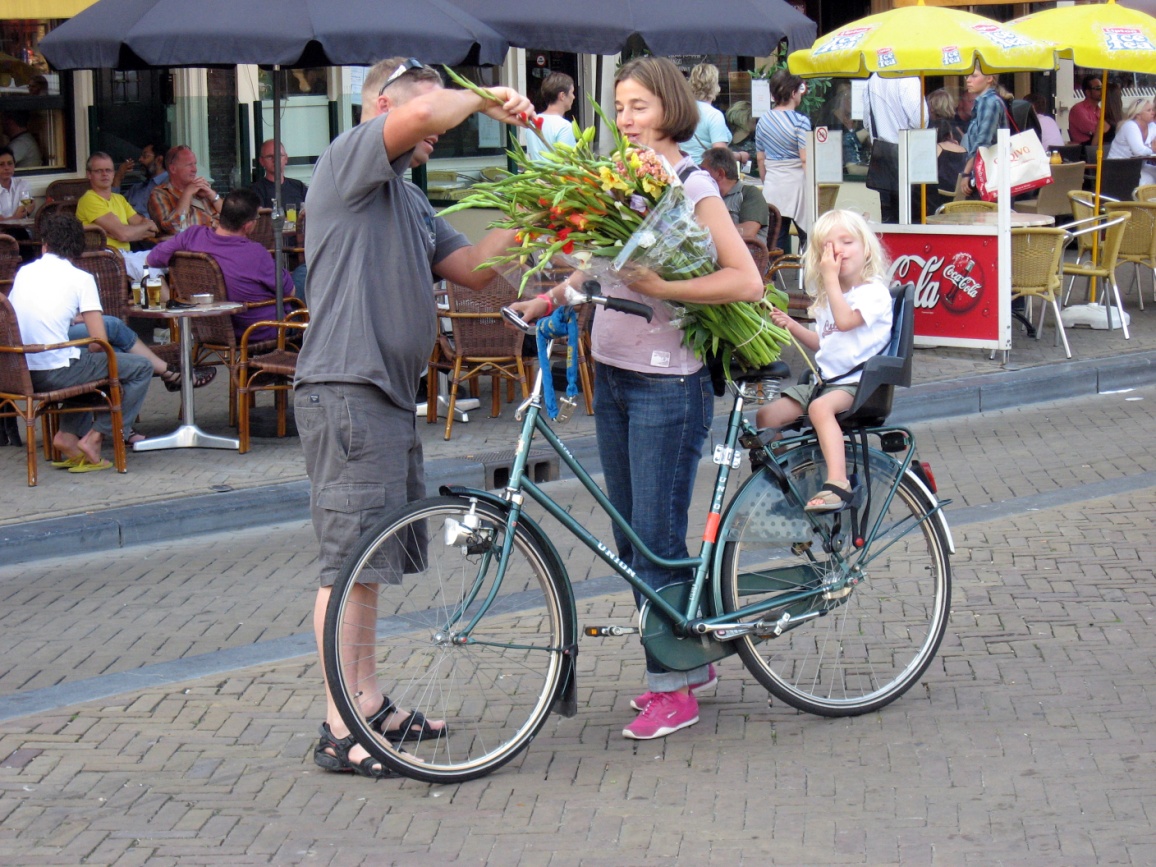 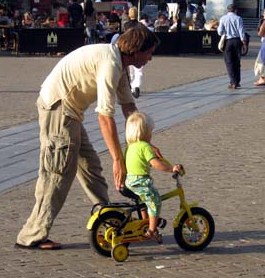 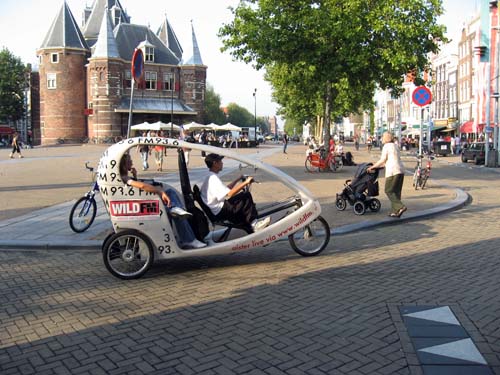 82 pic. In 73 min.
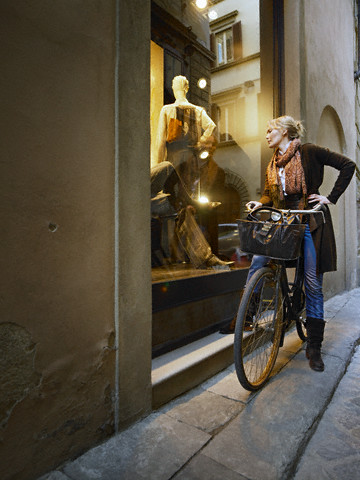 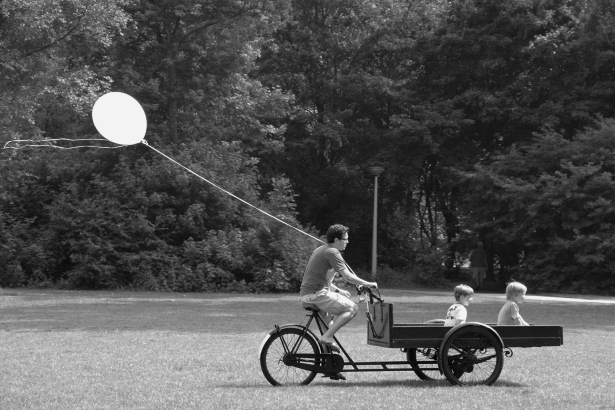 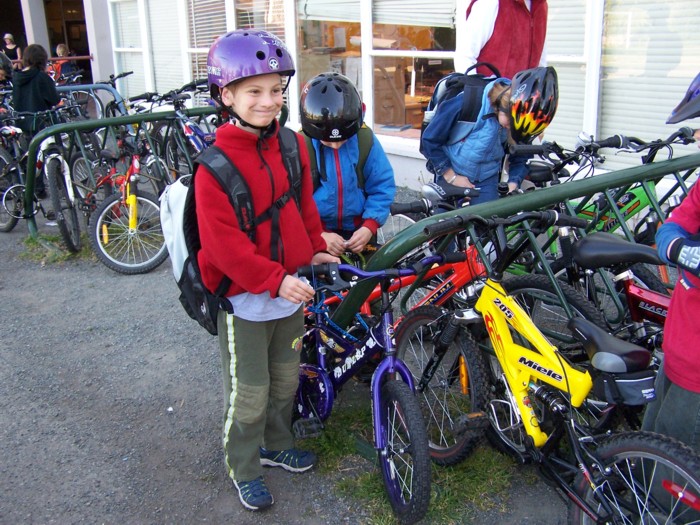 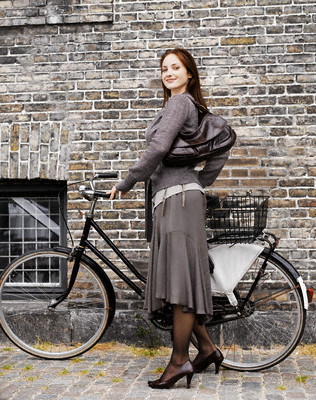 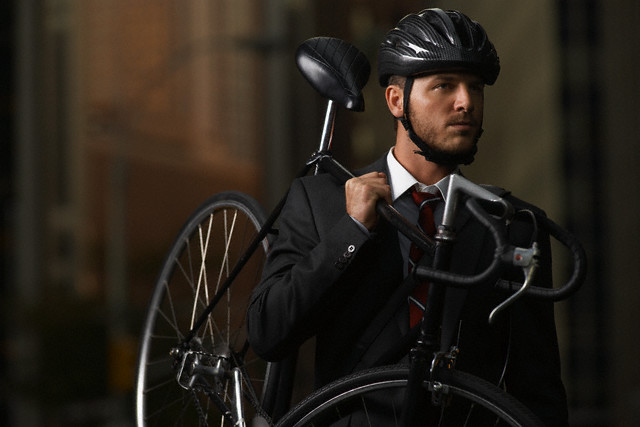 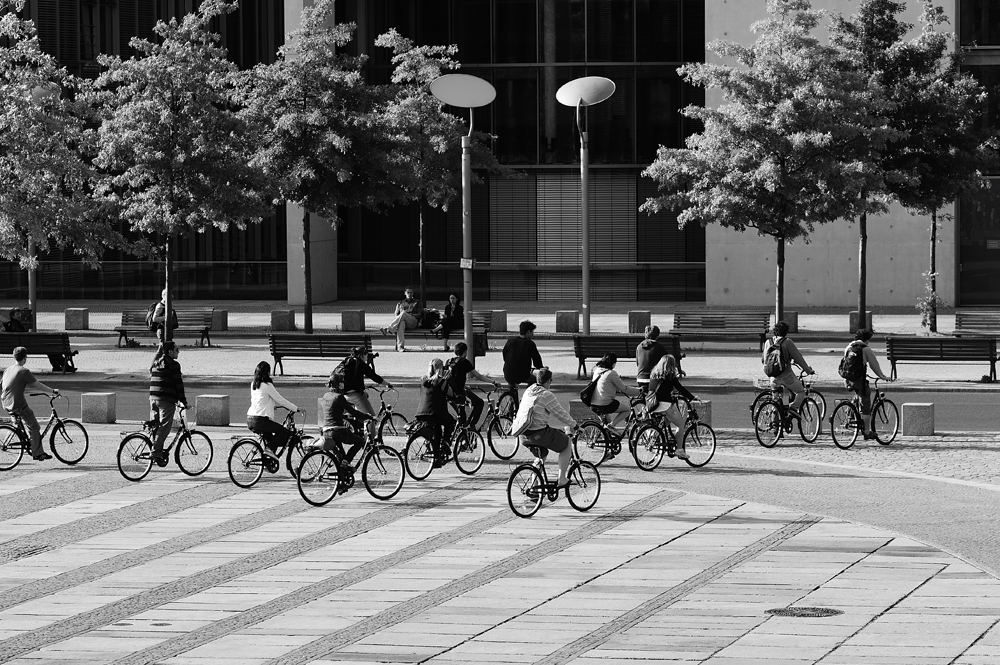 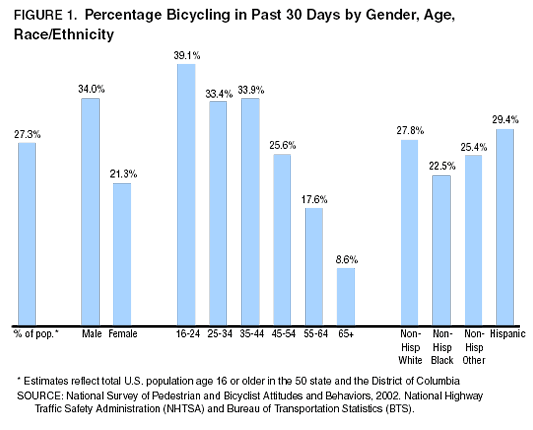 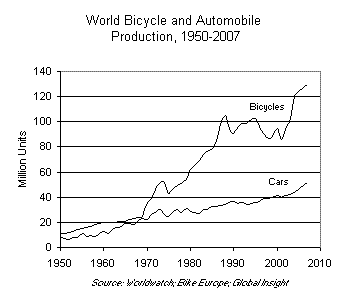 Importance …
Economical.
Physical.
Environmental.
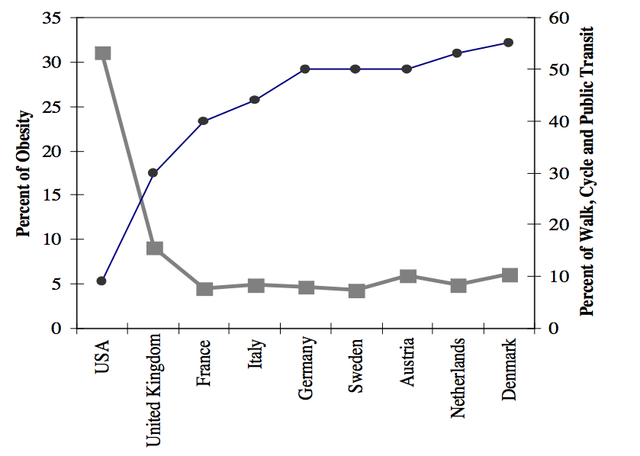 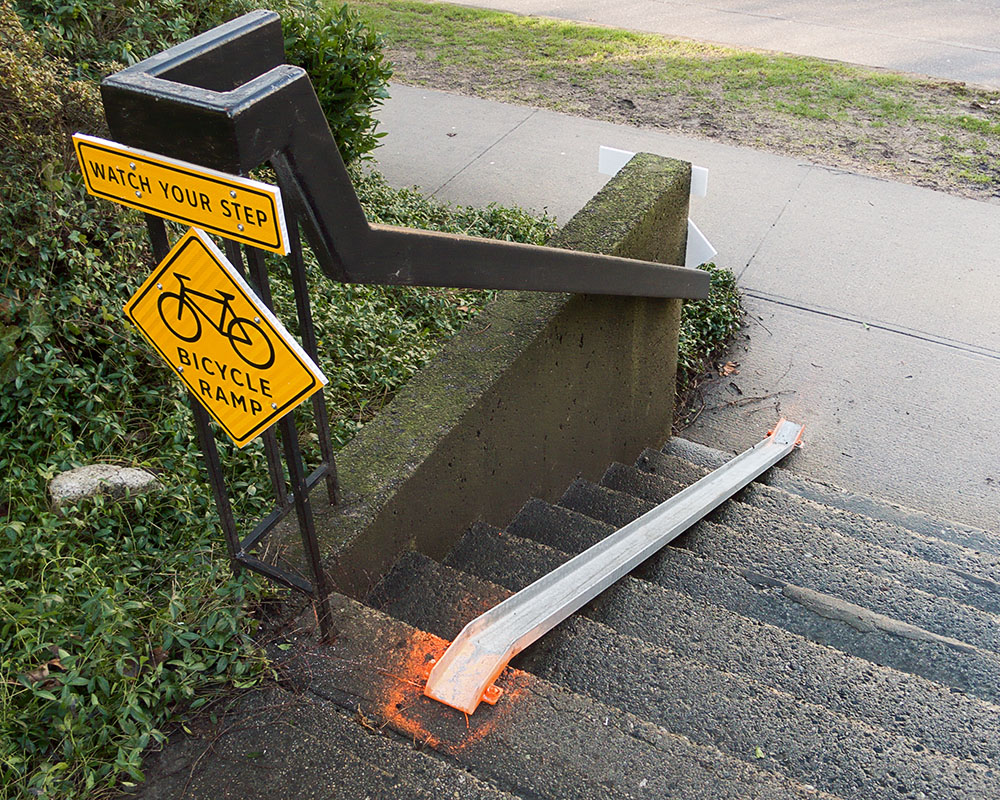 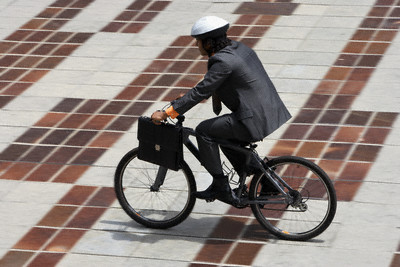 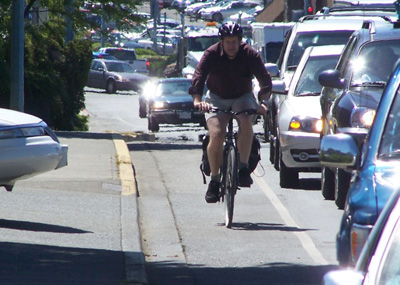 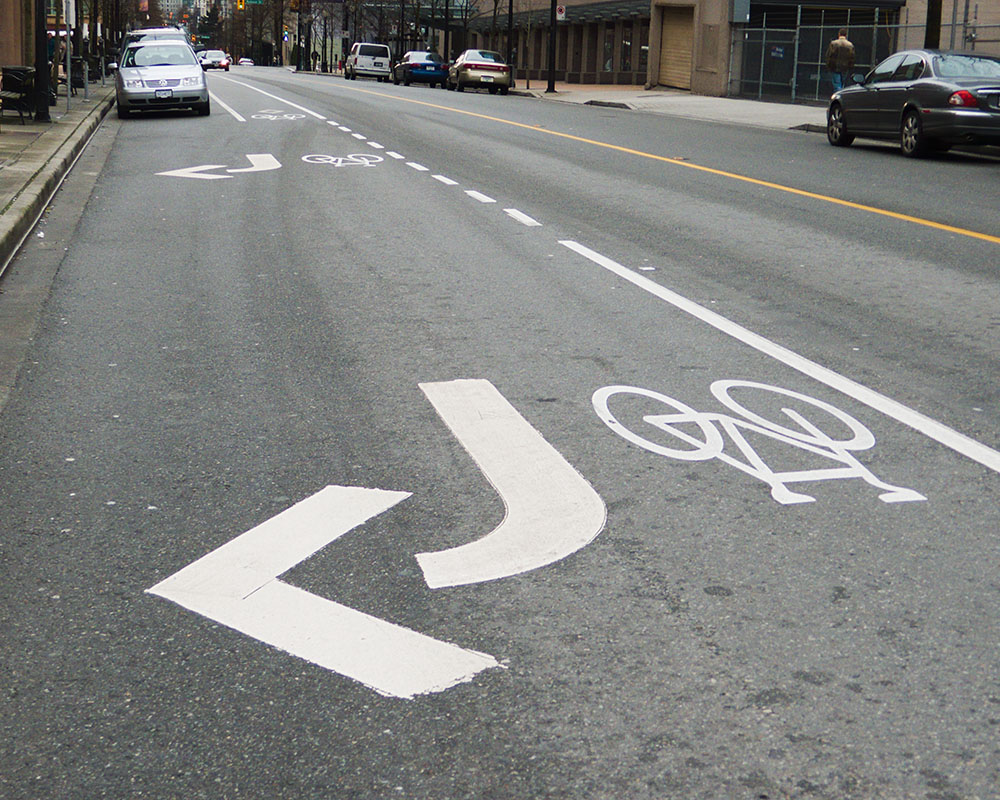 Problems in Egypt
No place for bicycle lane.
Egyptian weather. 
Egyptian culture.
Short  story…
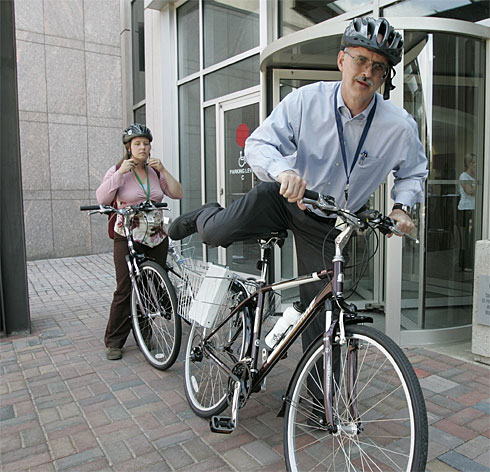 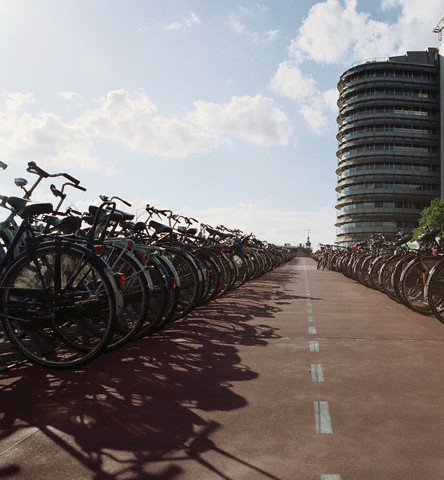 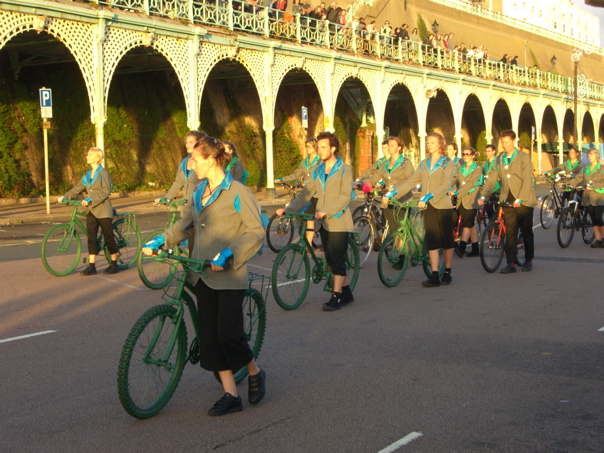 We Want to be like this
Not like this
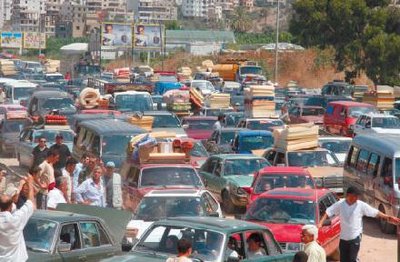 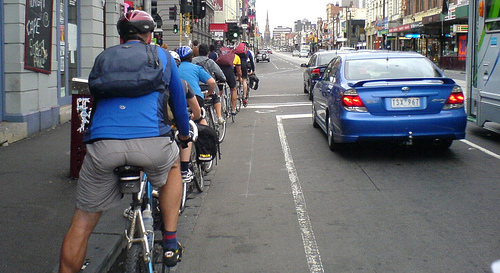 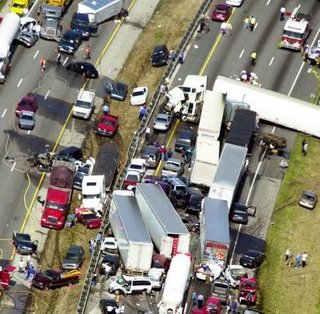 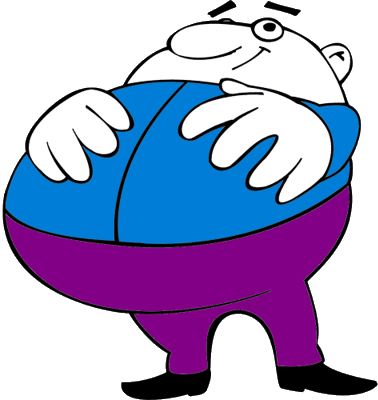 ZeroOo
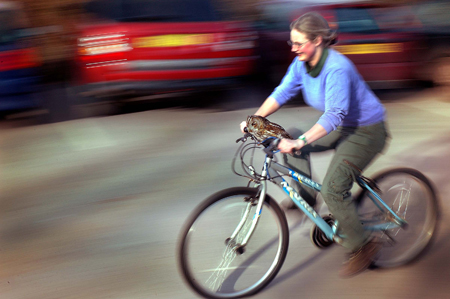 Zero      Crowd
Zero       Fat
Zero      a turn (لفة)
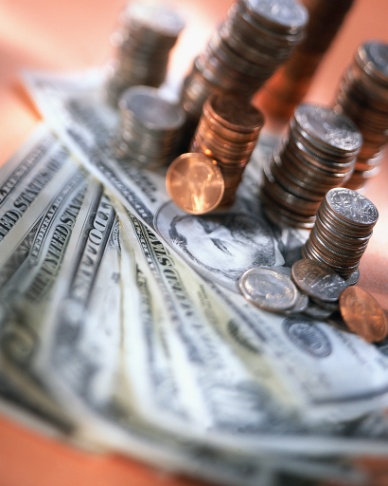 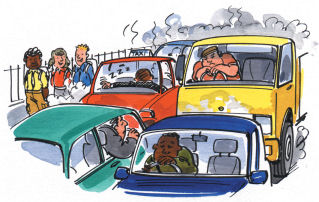 Zero      Pollution
Zero      Money
Presented by :-
Fine Arts
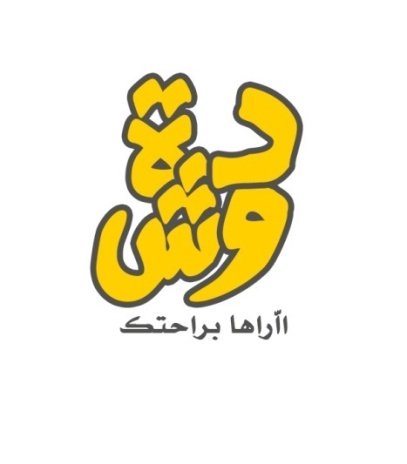 Your Views and Suggestions ..
References :-
http://www.totalbike.com/web/articles/commuting.html

http://www.virgin-vacations.com/site_vv/11-most-bike-friendly-cities.asp

http://www.ski-epic.com/amsterdam_bicycles/

http://www.usatoday.com/news/education/2008-08-06-Outofcars_N.htm